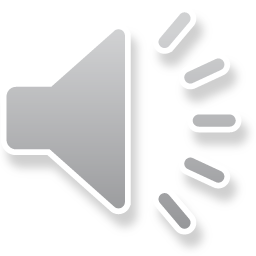 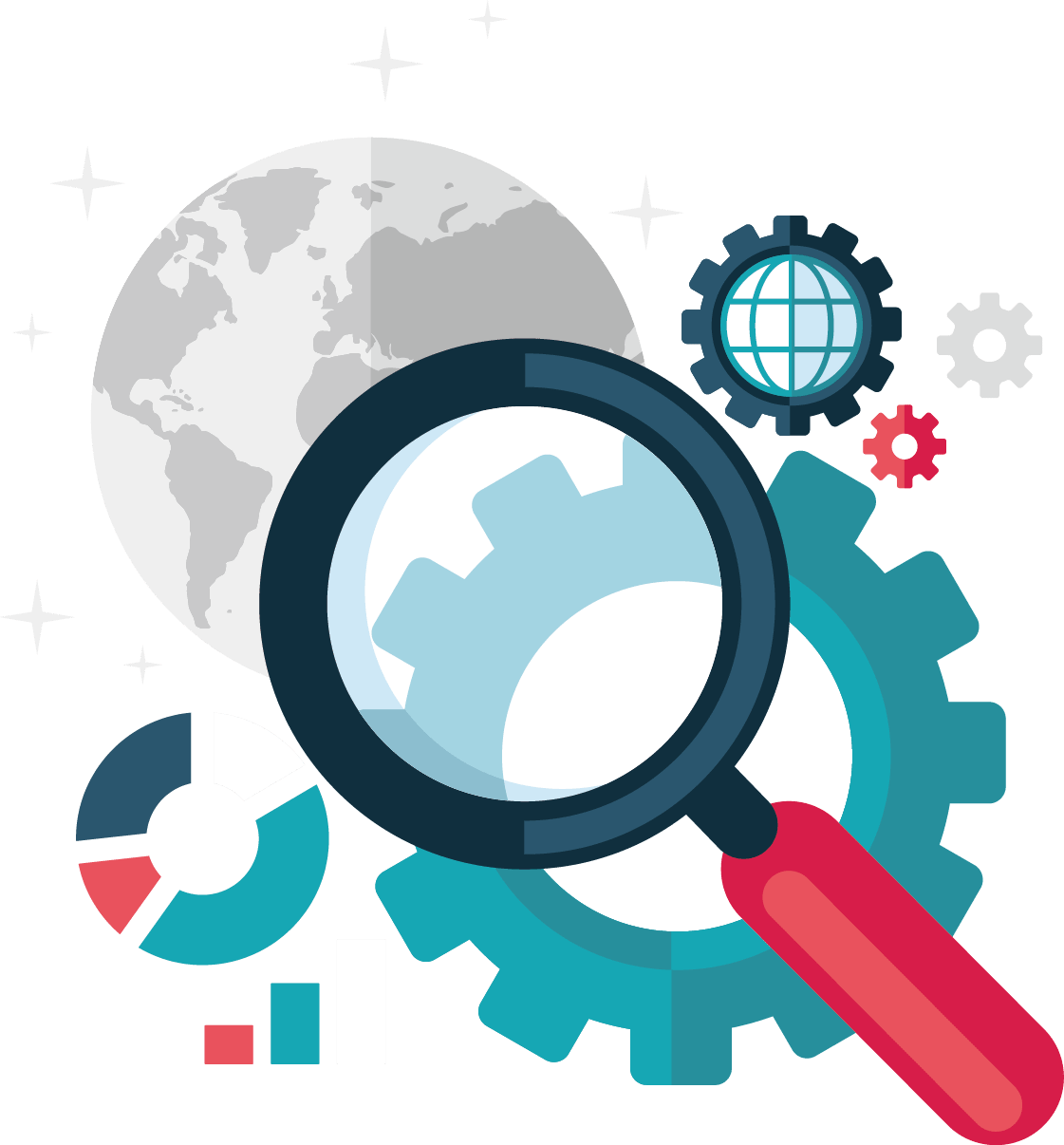 课题研究学术报告
适用于工作报告/工作总结/工作计划
汇报人：好客模板      日期：2021年X月X日
[Speaker Notes: 本PPT模板部分元素使用了幻灯片母版制作。如果需要修改，点击-视图-幻灯片母版-修改；完成后关闭编辑母版即可。]
目录
Contents
3
1
请输入第三部分标题
请输入第一部分标题
4
2
请输入第二部分标题
请输入第四部分标题
YOUR TITLE HERE
在这里输入标题
01
请在此处添加详细描述文本，尽量与标题文本语言风格相符合，语言描述尽量简洁生动。请在此处添加详细描述文本，尽量与标题文本语言风格相符合，语言描述尽量简洁生动。
请输入您的标题
输入标题文本
输入标题文本
输入标题文本
输入标题文本
点击此处更换文本https://xnwe.taobao.com/
点击此处更换文本https://xnwe.taobao.com/
点击此处更换文本https://xnwe.taobao.com/
点击此处更换文本https://xnwe.taobao.com/
1
2
4
3
请输入您的标题
输入标题文本
输入标题文本
输入标题文本
输入标题文本
输入标题文本
输入标题文本
点击此处更换文本https://xnwe.taobao.com/
点击此处更换文本https://xnwe.taobao.com/
点击此处更换文本https://xnwe.taobao.com/
点击此处更换文本https://xnwe.taobao.com/
点击此处更换文本https://xnwe.taobao.com/
点击此处更换文本https://xnwe.taobao.com/
请输入您的标题
01
输入标题文本
输入标题文本
输入标题文本
输入标题文本
输入标题文本
点击此处更换文本https://xnwe.taobao.com/
点击此处更换文本https://xnwe.taobao.com/
点击此处更换文本https://xnwe.taobao.com/
点击此处更换文本https://xnwe.taobao.com/
点击此处更换文本https://xnwe.taobao.com/
02
输入标题文本
点击此处更换文本https://xnwe.taobao.com/
03
输入标题文本
点击此处更换文本https://xnwe.taobao.com/
04
输入标题文本
点击此处更换文本https://xnwe.taobao.com/
请输入您的标题
输入标题文本
输入标题文本
输入标题文本
输入标题文本
点击此处更换文本https://xnwe.taobao.com/
点击此处更换文本https://xnwe.taobao.com/
点击此处更换文本https://xnwe.taobao.com/
点击此处更换文本https://xnwe.taobao.com/
输入标题文本
输入标题文本
输入标题文本
输入标题文本
点击此处更换文本https://xnwe.taobao.com/
点击此处更换文本https://xnwe.taobao.com/
点击此处更换文本https://xnwe.taobao.com/
点击此处更换文本https://xnwe.taobao.com/
请输入您的标题
输入标题文本
输入标题文本
输入标题文本
输入标题文本
点击此处更换文本https://xnwe.taobao.com/
点击此处更换文本https://xnwe.taobao.com/
点击此处更换文本https://xnwe.taobao.com/
点击此处更换文本https://xnwe.taobao.com/
YOUR TITLE HERE
在这里输入标题
02
请在此处添加详细描述文本，尽量与标题文本语言风格相符合，语言描述尽量简洁生动。请在此处添加详细描述文本，尽量与标题文本语言风格相符合，语言描述尽量简洁生动。
请输入您的标题
输入标题文本
输入标题文本
输入标题文本
输入标题文本
点击此处更换文本https://xnwe.taobao.com/
点击此处更换文本https://xnwe.taobao.com/
点击此处更换文本https://xnwe.taobao.com/
点击此处更换文本https://xnwe.taobao.com/
请输入您的标题
输入标题文本
输入标题文本
输入标题文本
输入标题文本
点击此处更换文本https://xnwe.taobao.com/
点击此处更换文本https://xnwe.taobao.com/
点击此处更换文本https://xnwe.taobao.com/
点击此处更换文本https://xnwe.taobao.com/
01
02
03
04
请输入您的标题
请替换文字内容复制你的内容到此（建议使用主题字）。
请替换文字内容复制你的内容到此（建议使用主题字）。
请替换文字内容复制你的内容到此（建议使用主题字）。
请替换文字内容复制你的内容到此（建议使用主题字）。
03
04
01
02
输入标题文本
输入标题文本
输入标题文本
输入标题文本
请输入您的标题
输入标题文本
输入标题文本
输入标题文本
输入标题文本
输入标题文本
输入标题文本
输入标题文本
点击此处更换文本https://xnwe.taobao.com/
点击此处更换文本https://xnwe.taobao.com/
点击此处更换文本https://xnwe.taobao.com/
点击此处更换文本https://xnwe.taobao.com/
输入标题文本
YOUR TITLE HERE
在这里输入标题
03
请在此处添加详细描述文本，尽量与标题文本语言风格相符合，语言描述尽量简洁生动。请在此处添加详细描述文本，尽量与标题文本语言风格相符合，语言描述尽量简洁生动。
请输入您的标题
输入标题文本
输入标题文本
点击此处更换文本https://xnwe.taobao.com/
点击此处更换文本https://xnwe.taobao.com/
输入标题文本
输入标题文本
点击此处更换文本https://xnwe.taobao.com/
点击此处更换文本https://xnwe.taobao.com/
请输入您的标题
输入标题文本
输入标题文本
点击此处更换文本https://xnwe.taobao.com/
点击此处更换文本https://xnwe.taobao.com/
输入标题文本
输入标题文本
点击此处更换文本https://xnwe.taobao.com/
点击此处更换文本https://xnwe.taobao.com/
点击此处更换文本https://xnwe.taobao.com/点击此处更换文本https://xnwe.taobao.com/
请输入您的标题
输入标题文本
输入标题文本
输入标题文本
输入标题文本
01
02
03
04
输入标题文本
输入标题文本
输入标题文本
输入标题文本
点击此处更换文本https://xnwe.taobao.com/
点击此处更换文本https://xnwe.taobao.com/
点击此处更换文本https://xnwe.taobao.com/
点击此处更换文本https://xnwe.taobao.com/
请输入您的标题
输入标题文本
输入标题文本
输入标题文本
输入标题文本
输入标题文本
01
点击此处更换文本https://xnwe.taobao.com/
点击此处更换文本https://xnwe.taobao.com/
点击此处更换文本https://xnwe.taobao.com/
点击此处更换文本https://xnwe.taobao.com/
点击此处更换文本https://xnwe.taobao.com/
02
23%
35%
03
56%
44%
04
05
YOUR TITLE HERE
在这里输入标题
04
请在此处添加详细描述文本，尽量与标题文本语言风格相符合，语言描述尽量简洁生动。请在此处添加详细描述文本，尽量与标题文本语言风格相符合，语言描述尽量简洁生动。
请输入您的标题
01
输入标题文本
输入标题文本
02
点击此处更换文本https://xnwe.taobao.com/
点击此处更换文本https://xnwe.taobao.com/
03
04
输入标题文本
输入标题文本
点击此处更换文本https://xnwe.taobao.com/
点击此处更换文本https://xnwe.taobao.com/
请输入您的标题
输入标题文本
输入标题文本
输入标题文本
输入标题文本
点击此处更换文本https://xnwe.taobao.com/
点击此处更换文本https://xnwe.taobao.com/
点击此处更换文本https://xnwe.taobao.com/
点击此处更换文本https://xnwe.taobao.com/
请输入您的标题
输入标题文本
输入标题文本
输入标题文本
输入标题文本
点击此处更换文本https://xnwe.taobao.com/
点击此处更换文本https://xnwe.taobao.com/
点击此处更换文本https://xnwe.taobao.com/
点击此处更换文本https://xnwe.taobao.com/
请输入您的标题
点击此处更换文本https://xnwe.taobao.com/
点击此处更换文本https://xnwe.taobao.com/
点击此处更换文本https://xnwe.taobao.com/
点击此处更换文本https://xnwe.taobao.com/
输入标题文本
输入标题文本
输入标题文本
输入标题文本
1
2
3
4
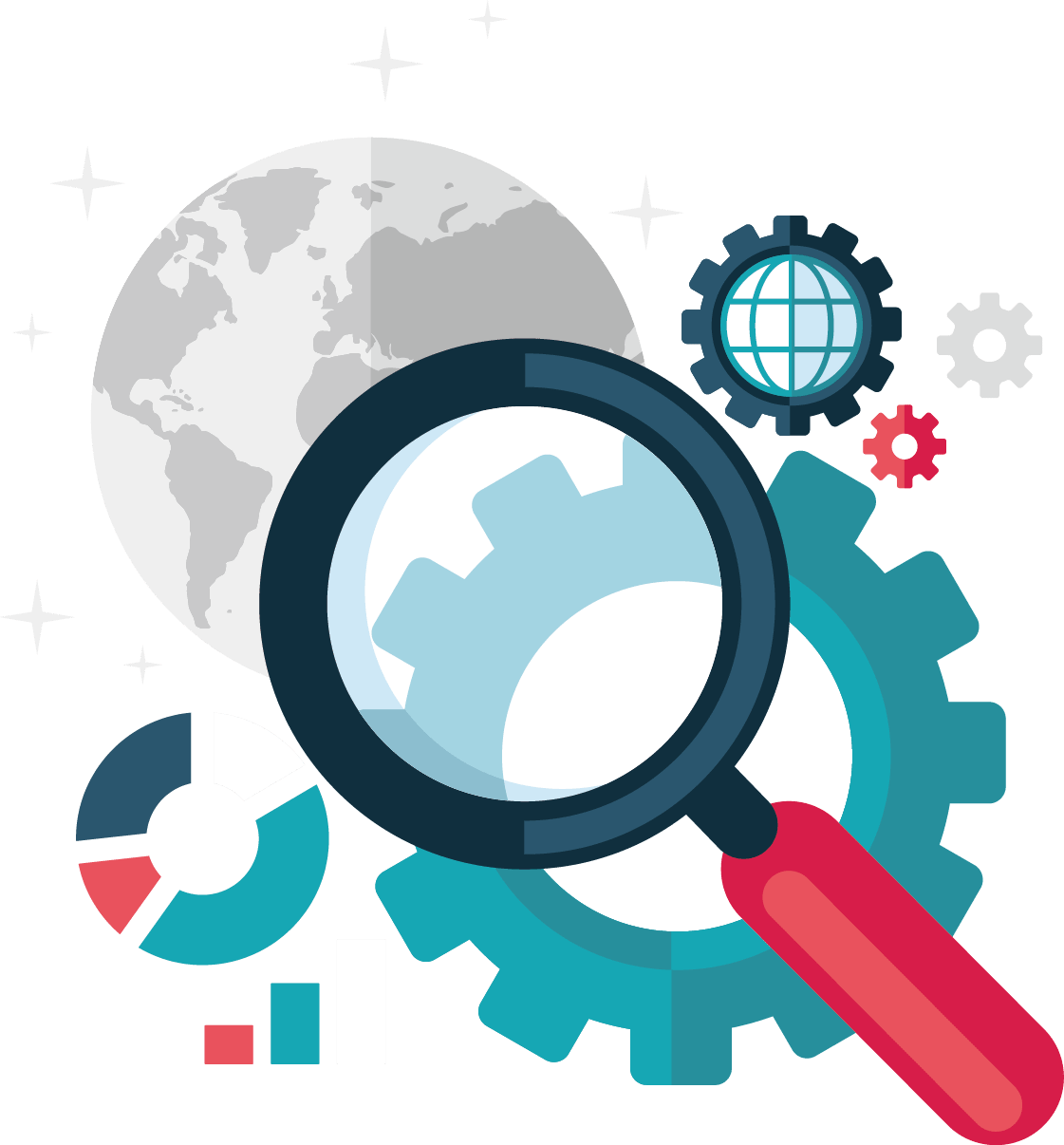 感谢您的观看！
适用于工作报告/工作总结/工作计划
汇报人：好客模板      日期：2019年X月X日
[Speaker Notes: 本PPT模板部分元素使用了幻灯片母版制作。如果需要修改，点击-视图-幻灯片母版-修改；完成后关闭编辑母版即可。]